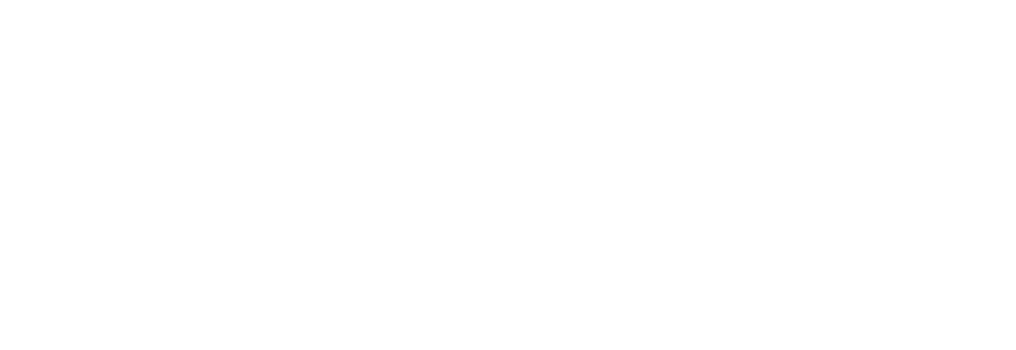 Inversión Social y Relacionamiento ComunitarioImpactos en la Niñez
olga.alarcon@telefonica.com
27 04 2023
La inversión comunitaria se basa en la idea de inclusión
Al mejorar el bienestar de las personas y las comunidades, podemos contribuir a una economía inclusiva.
Para lograr este objetivo, es fundamental diseñar inversiones efectivas que fortalezcan las habilidades de las personas para su  plena participación productiva y social.
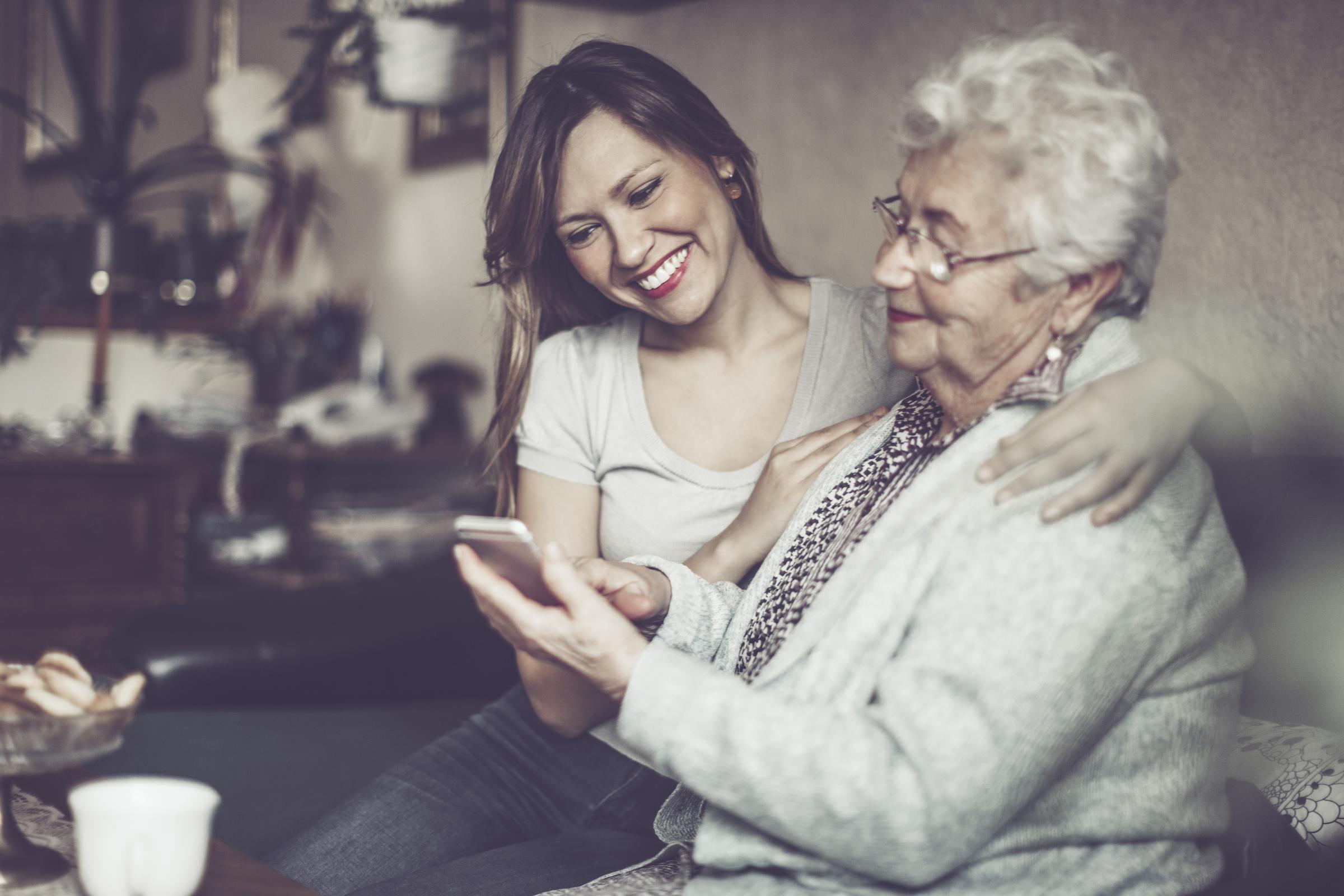 NUESTRA MISIÓN
Hacer nuestro mundo más humano impulsando un desarrollo digital inclusivo.
NUESTRA VISIÓN
Ser parte activa de una  sociedad más justa en la que  las personas puedan  desarrollar todo su potencial,  utilizando la fuerza  transformadora de lo digital.
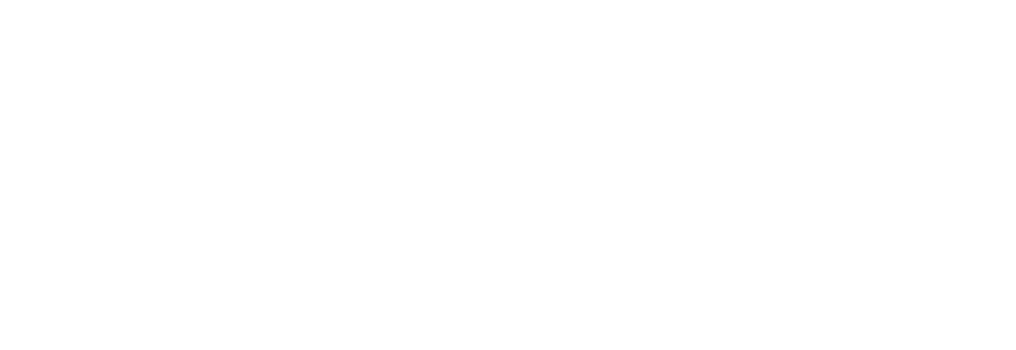 EDUCACIÓN
Programa ProFuturo – Aula Virtual
CAMPUS FTM
EMPLEABILIDAD
CONOCIMIENTO - CULTURA
Programa Conecta Empleo – Mapa del Empleo 
– Orientador Profesional Virtual
VOLUNTARIADO
Renacer Digital – Tutores - #DIVT – Seguridad Digital
Proyectos de inversión social en niñez y adolescentes.

Programa Profuturo 

Campus FT a través de su Aula Virtual

Conecta empleo

Mapa del empleo
638.233 beneficiarios
2022
Factores Claves
Todo se mide
Incidencia en la política pública
Activismo Social
Red de Aliados públicos, privados
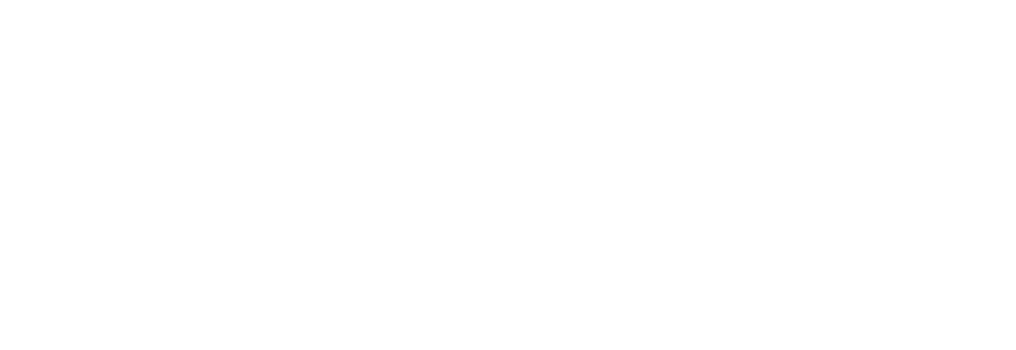 ALGUNOS ALIADOS
PÚBLICOS
PRIVADOS
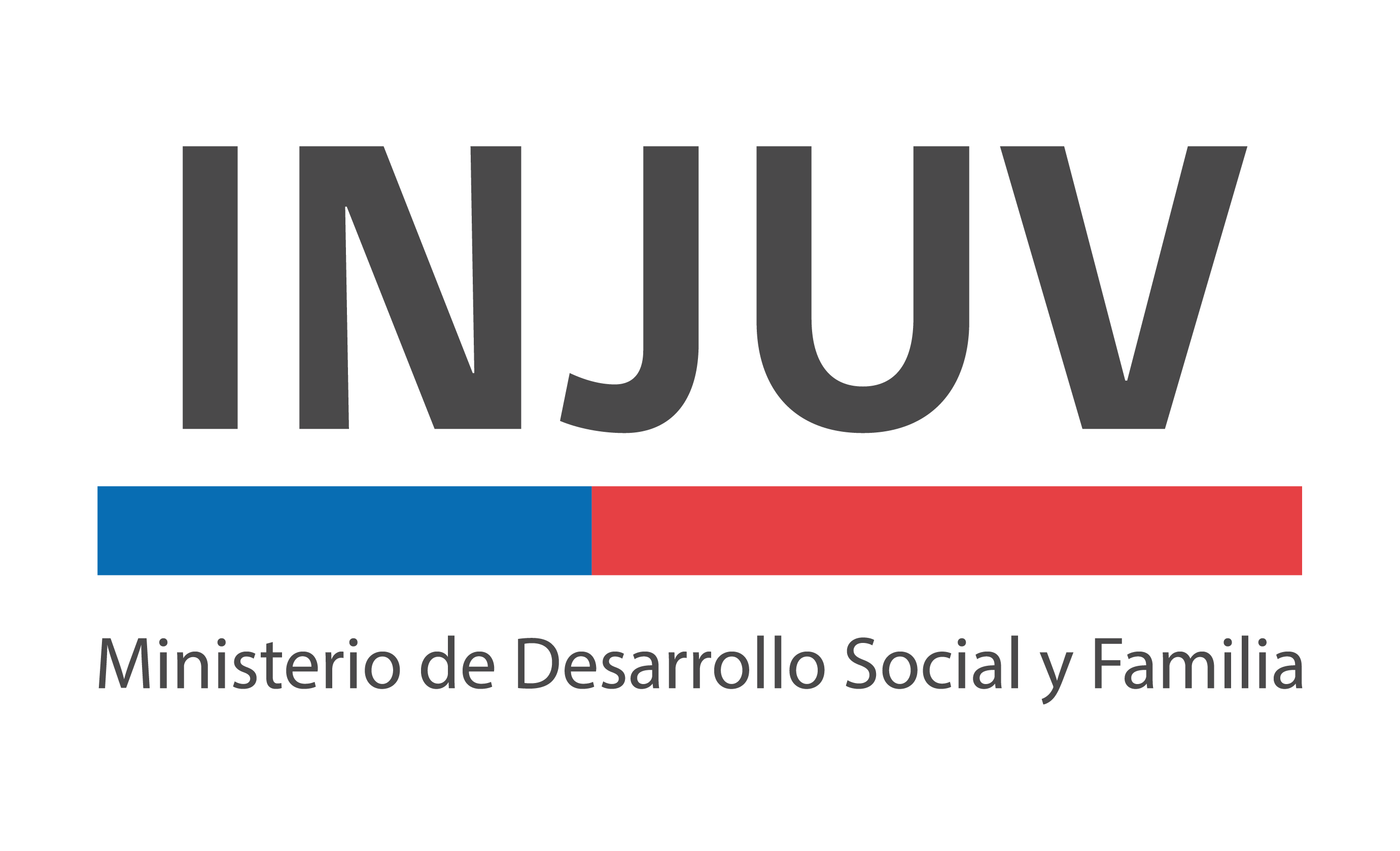 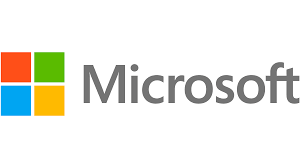 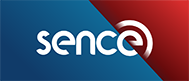 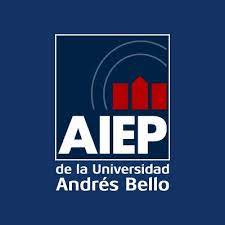 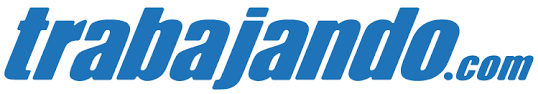 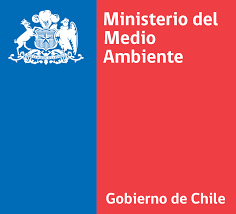 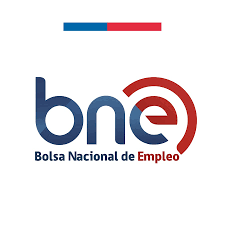 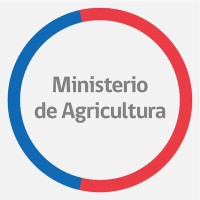 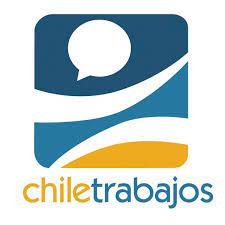 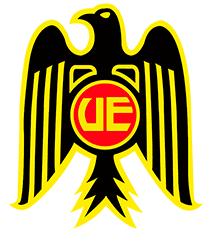 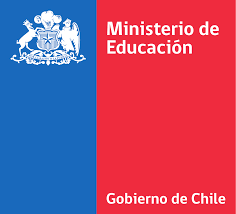 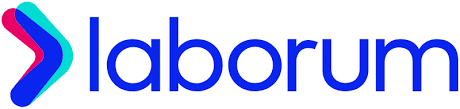 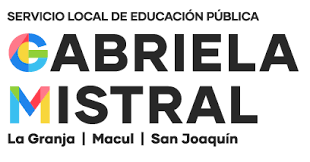 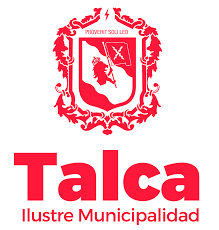 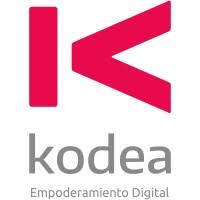 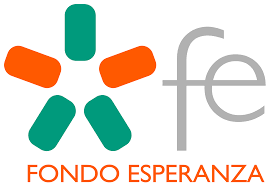 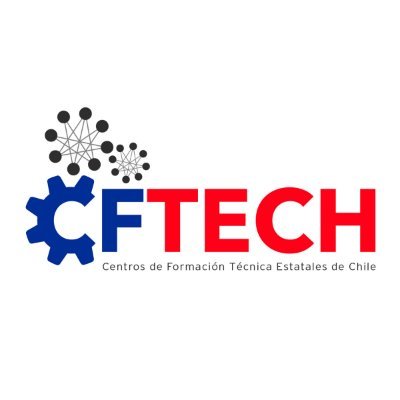 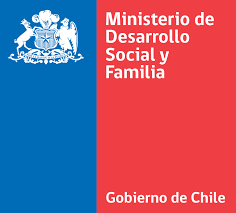 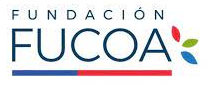 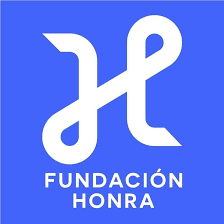 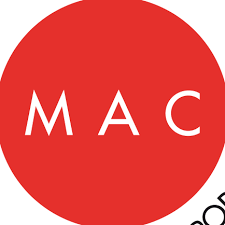 GRACIAS!
Por dudas sobre Campus Fundación Telefónica Movistar, agrega Whatsapp +56 9 6162 6982
Síguenos en nuestras RRSS como @FTMovistarCL
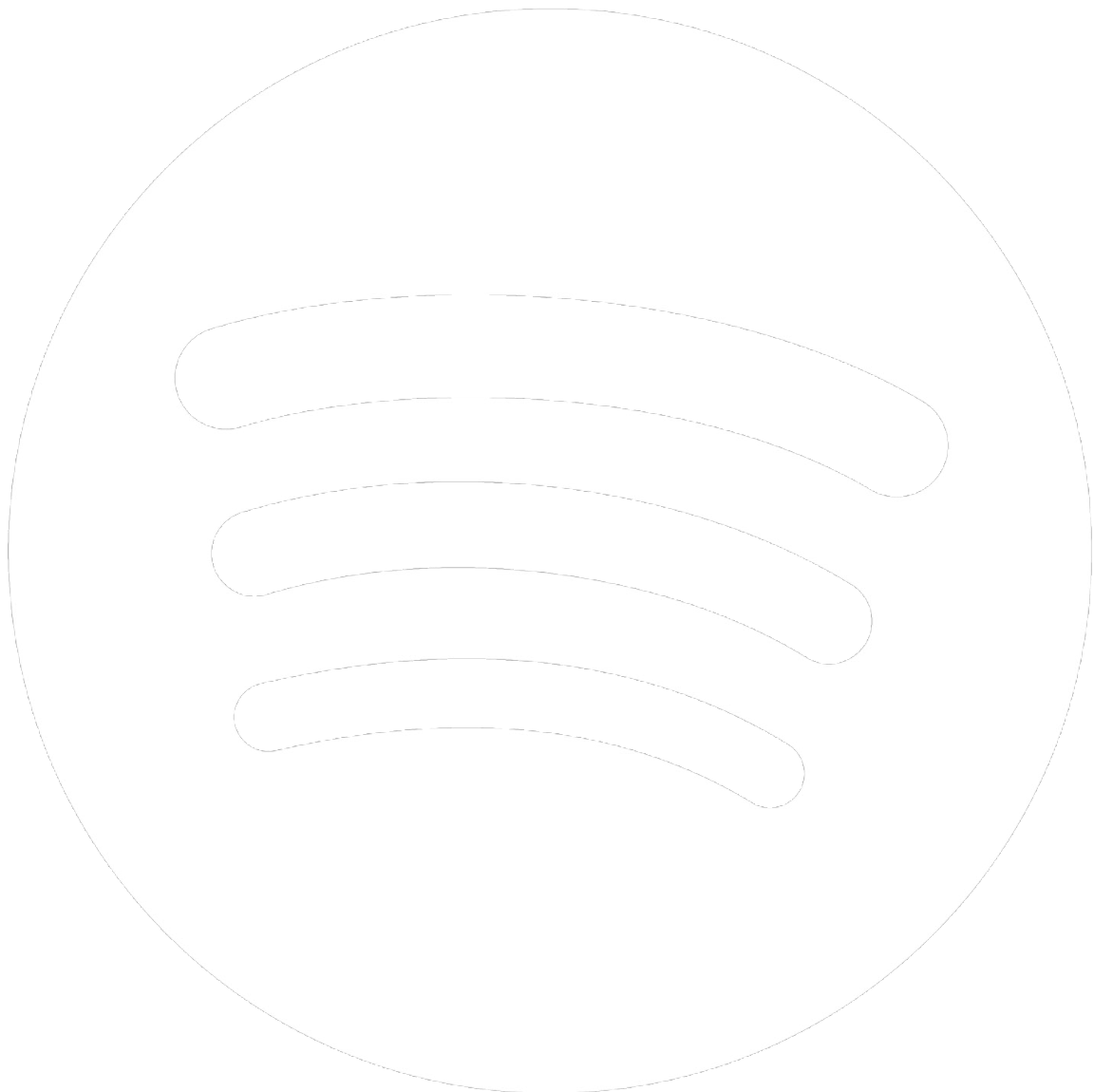 Visita:
www.fundaciontelefonica.cl
campus.fundaciontelefonicamovistar.com
Please keep this slide for attribution.
Escríbenos:
fundaciontelefonica.cl@telefonica.com
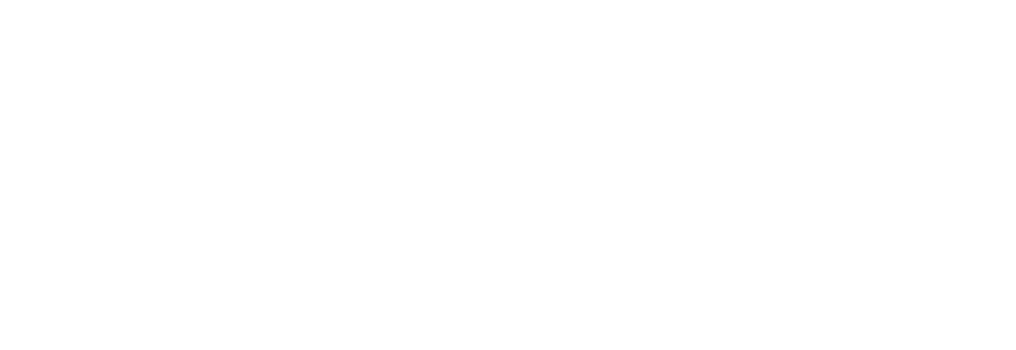 Please keep this slide for attribution.
Educación
Empleabilidad
Voluntariado
Conocimiento Cultura
PROYECTOS 2023
Conversatorios Telos
DIVT 9 de Junio (Ciberseguridad)
OctoStudio /MIT
Mapa del Empleo
Mapa del Empleo
Informe Sociedad Digital  2023
Día Voluntariado Chile  6 de Octubre
Orientador Prof.Virtual
Piloto Matemáticas /Evaluación cualitativa UC
Orientador Prof.Virtual
I Foro Global Empleabilidad
“Ponte la camiseta por el Sur”
Aula Virtual Campus
Diplomados Soc.Digital
Conecta Educar 2023 .2024
Diplomados
Movilizados por el medio ambiente
Proyectos Municipales (Peñalolén,San Joaquín, Talca, Combarbalá)
Historia de las Tec (MAC)
Voluntariado con aliados (INJUV.FUNFAS, CONECTA MAYOR)
Intervención Integral 80 colegios
Mesa Capital Humano ACTI
Campus FTM
Embajadores del conocimiento digital  (totalizados, master class)
<Futuro Técnico Mineduc>
Zona Patrimonial piso 7
Movistar te Cuida (Ciberseguridad)
Nanogrados Agrícola, Construcción, Transporte
Equipos comprometidos con la sociedad (20 acciones)
III Bootcamp ¨Conecta Mujeres” (Ecuador_Perú_Chile) / Chiloé